A civilszervezetek szerepe és helye a  
a büntetés-végrehajtásban - Mit tehet a Magyar Vöröskereszt?
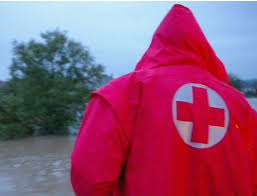 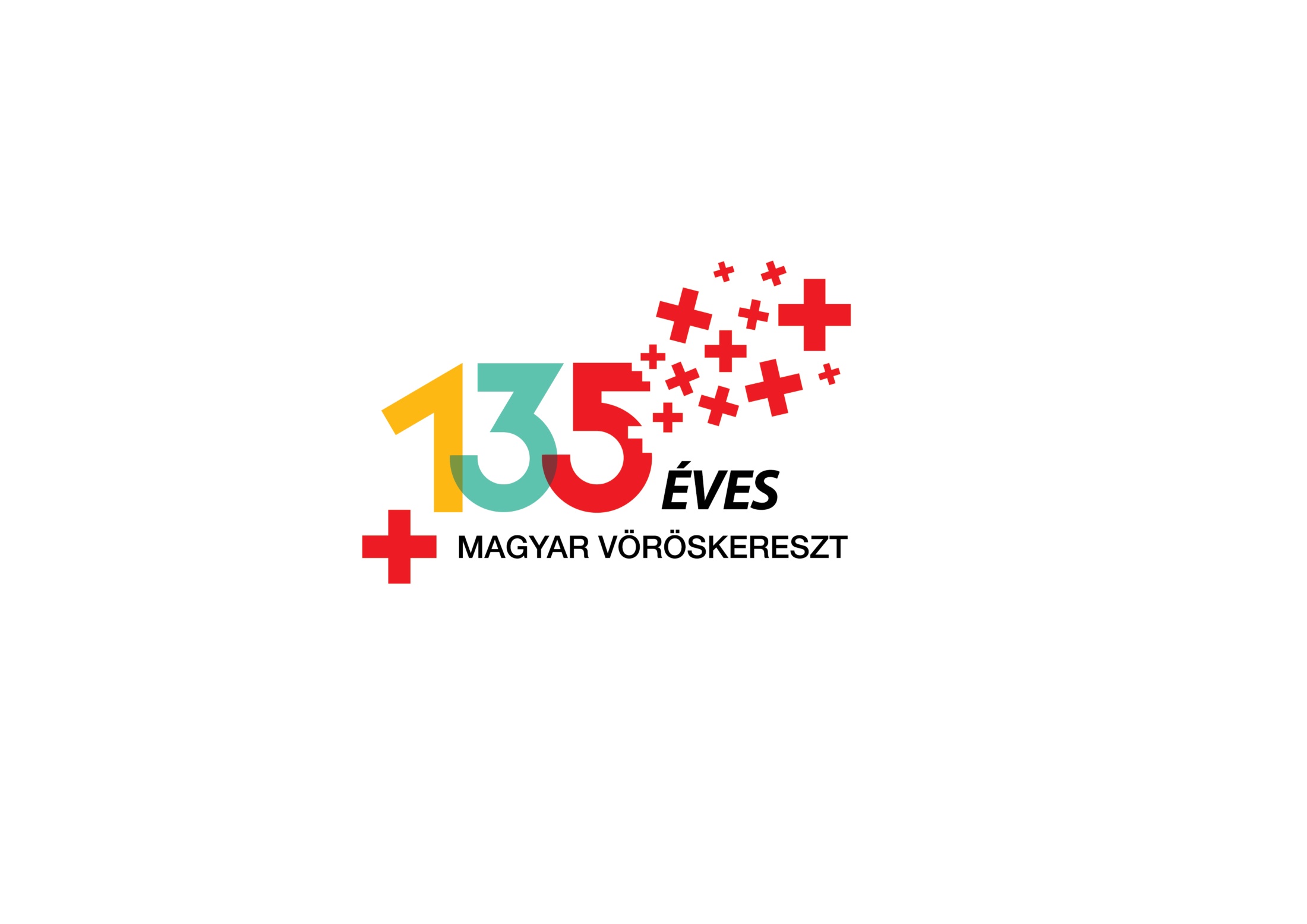 Juhászné Kincses Helén
MVK Nógrád Megyei Szervezet 
Igazgató
nogradmegye@voroskereszt.hu
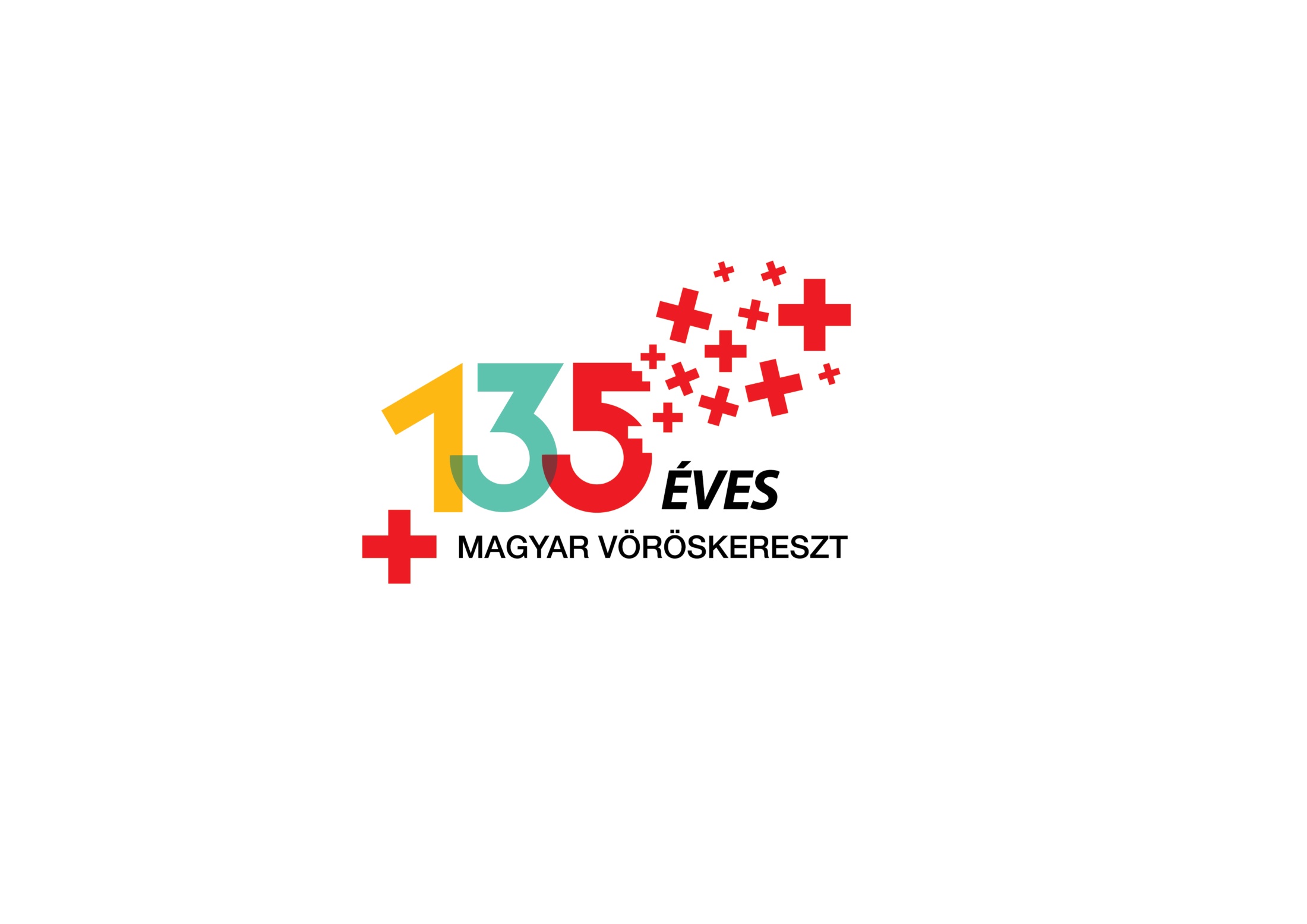 Civilszervezetek feladata
Saját profilú tevékenység,
„Civil-kontroll”,
Szemléletformálás – a társadalmi együttlét jobbá, humánusabbá tétele,
Esély: a társadalomba való beilleszkedésre,
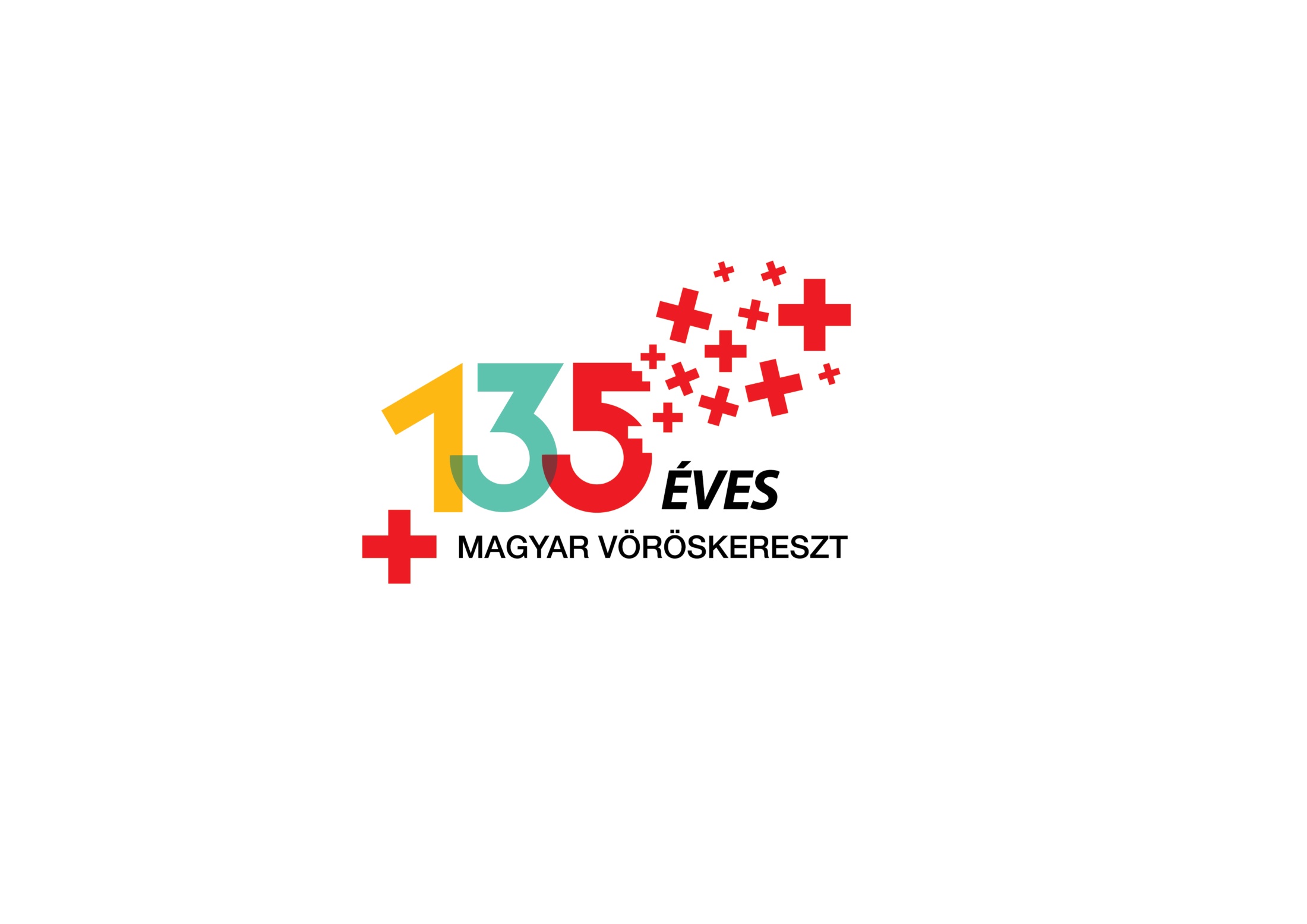 Küldetése
„Ments életet, változtass szemléletet!”
A segítségre szoruló emberek érdekében cselekszik.
Részt vesz a katasztrófák és társadalmi, gazdasági válságok idején a humanitárius segítségnyújtásban.
Döntéshozó fórumokon kifejezésre juttatja a sebezhető emberek aggodalmait és érdekeit
Jövőképe
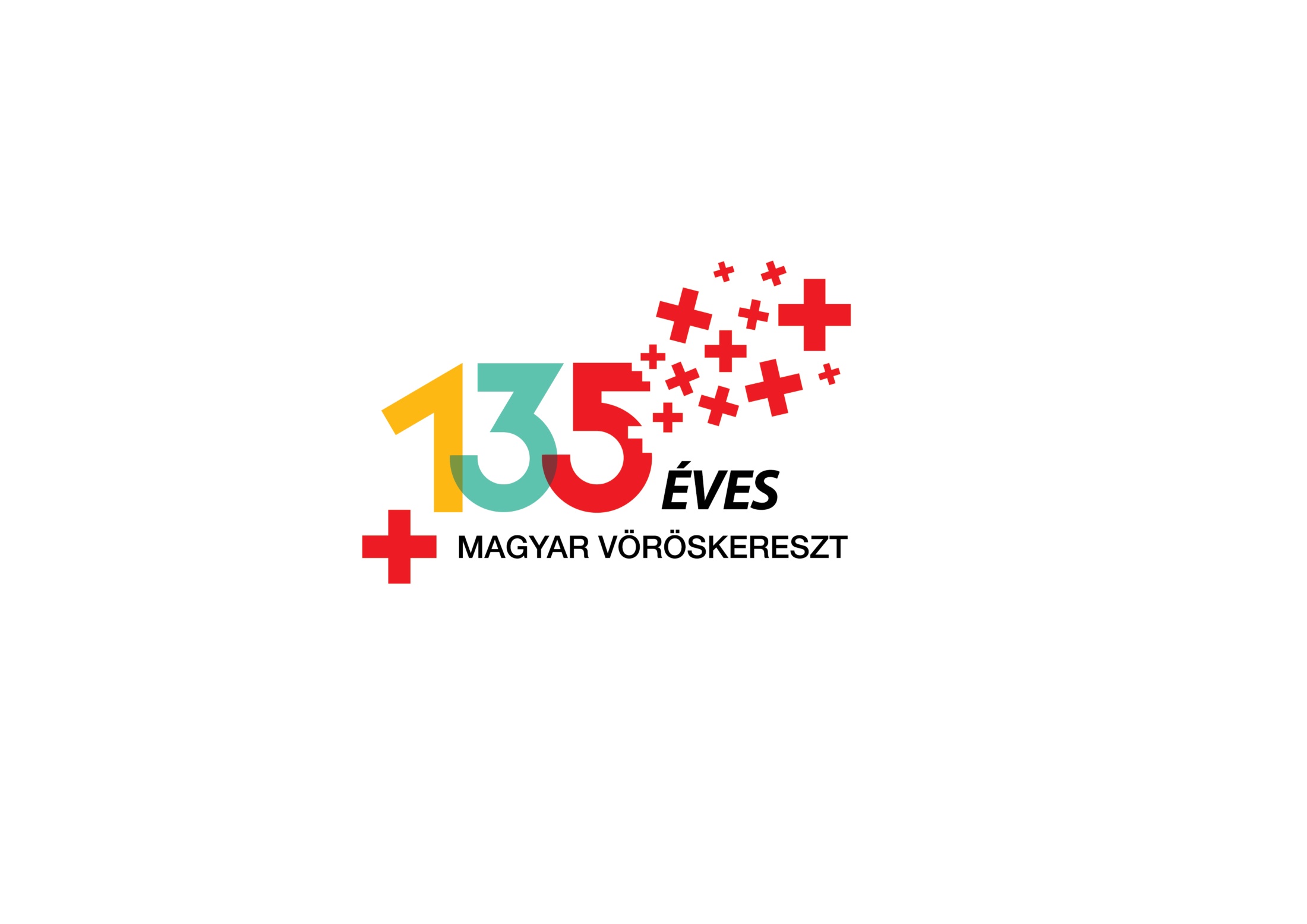 A Magyar Vöröskereszt egy olyan szervezet, amely a társadalom és a kormányzat elismertségét élvezve, a Nemzetközi Vöröskereszt Mozgalom értékeire és az önkéntesség erejére építve, hatékonyan, kreatívan mozgósítja az erőforrásokat az emberi szenvedés enyhítése, az emberi méltóság, a társadalmi befogadás, a társadalmi összetartozás és a béke előmozdítása érdekében.
[Speaker Notes: ..]
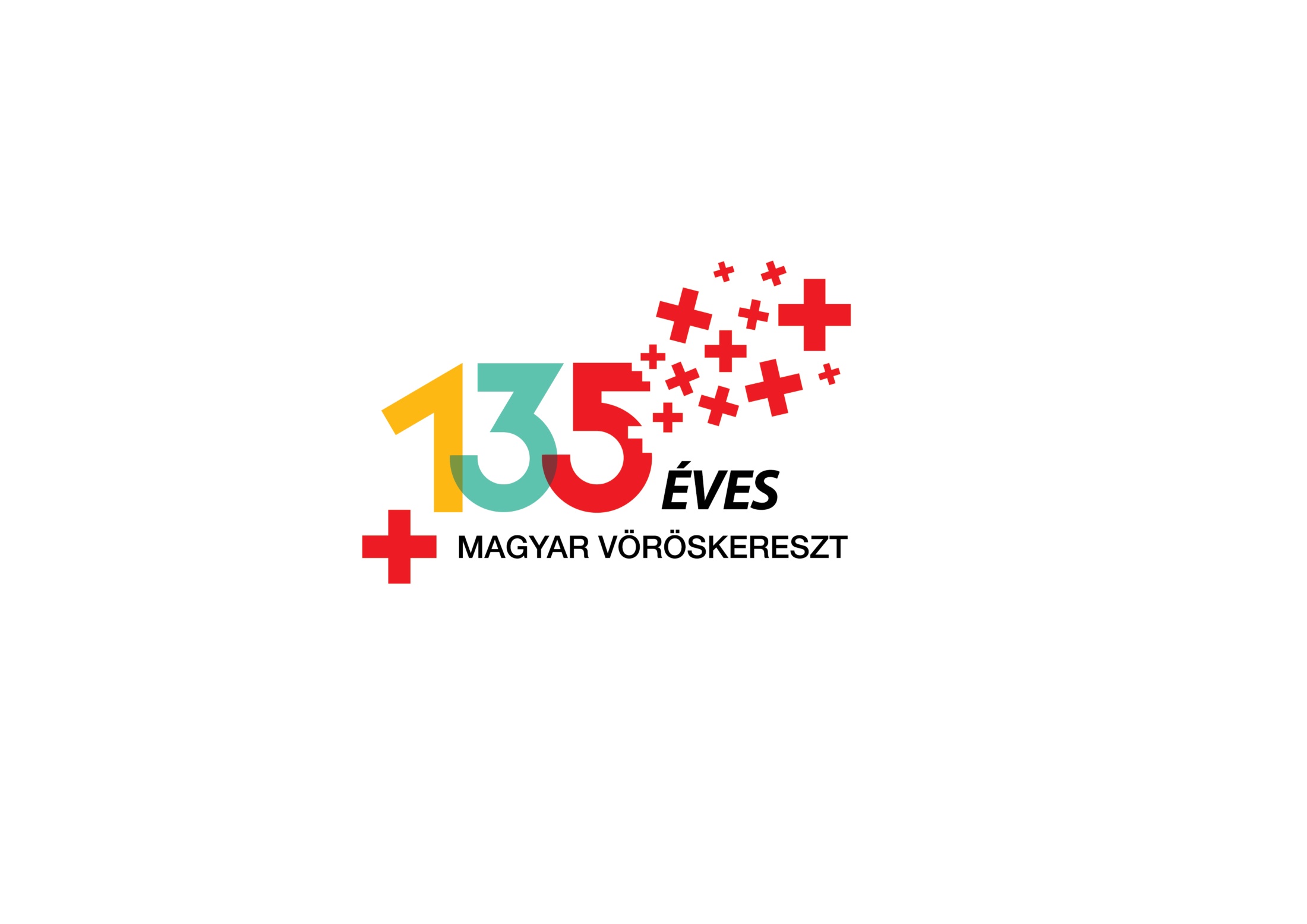 KAPCSOLATI SZINTEK
Büntetés-végrehajtás Országos Parancsnoksága
Magyar Vöröskereszt Országos Igazgatósága
stratégiai szint
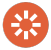 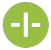 Magyar Vöröskereszt megyei/fővárosi szervezetei
taktikai szint
Büntetés-végrehajtási Intézmény
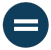 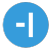 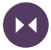 Magyar Vöröskereszt megyei/fővárosi szakmai vezetők
Operatív szint
Büntetés-végrehajtási Osztály
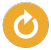 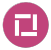 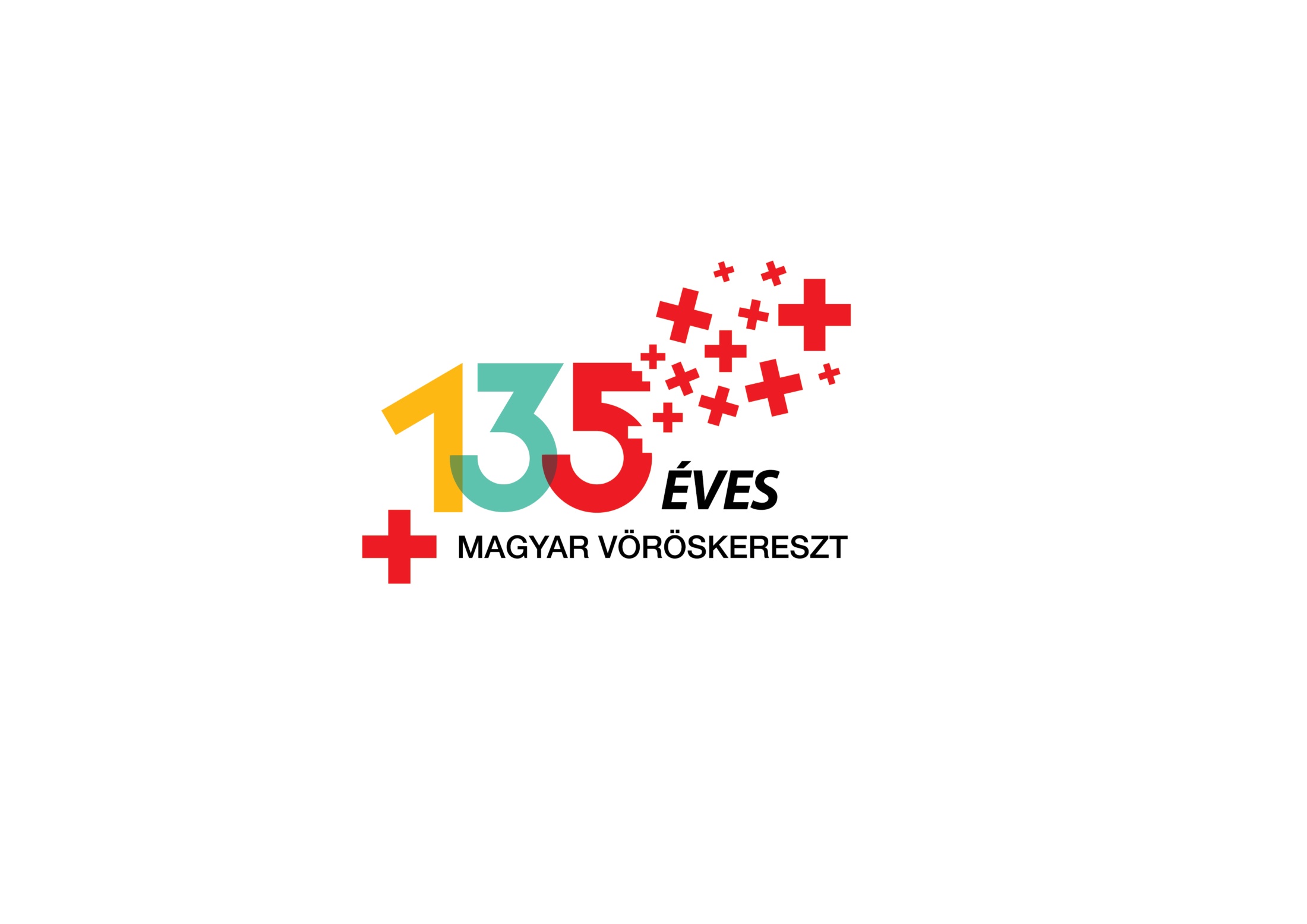 Mérföldkövek:

1986. – az első (alap) megállapodás;
1993. – első megújítás (országos és megyei szintű együttműködési megállapodások megkötése); 
   2015. Együttműködési Megállapodás
Veszprém  Megyei Büntetés-végrehajtási Intézmény  -  Magyar Vöröskereszt Veszprém Megyei Szervezete
Váci Fegyház és Börtön  -  Magyar Vöröskereszt Pest Megyei Szervezete
2016. MVK – BvOP megállapodás megújítása (folyamatban)
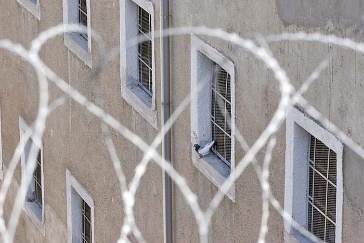 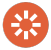 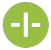 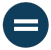 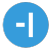 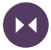 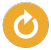 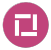 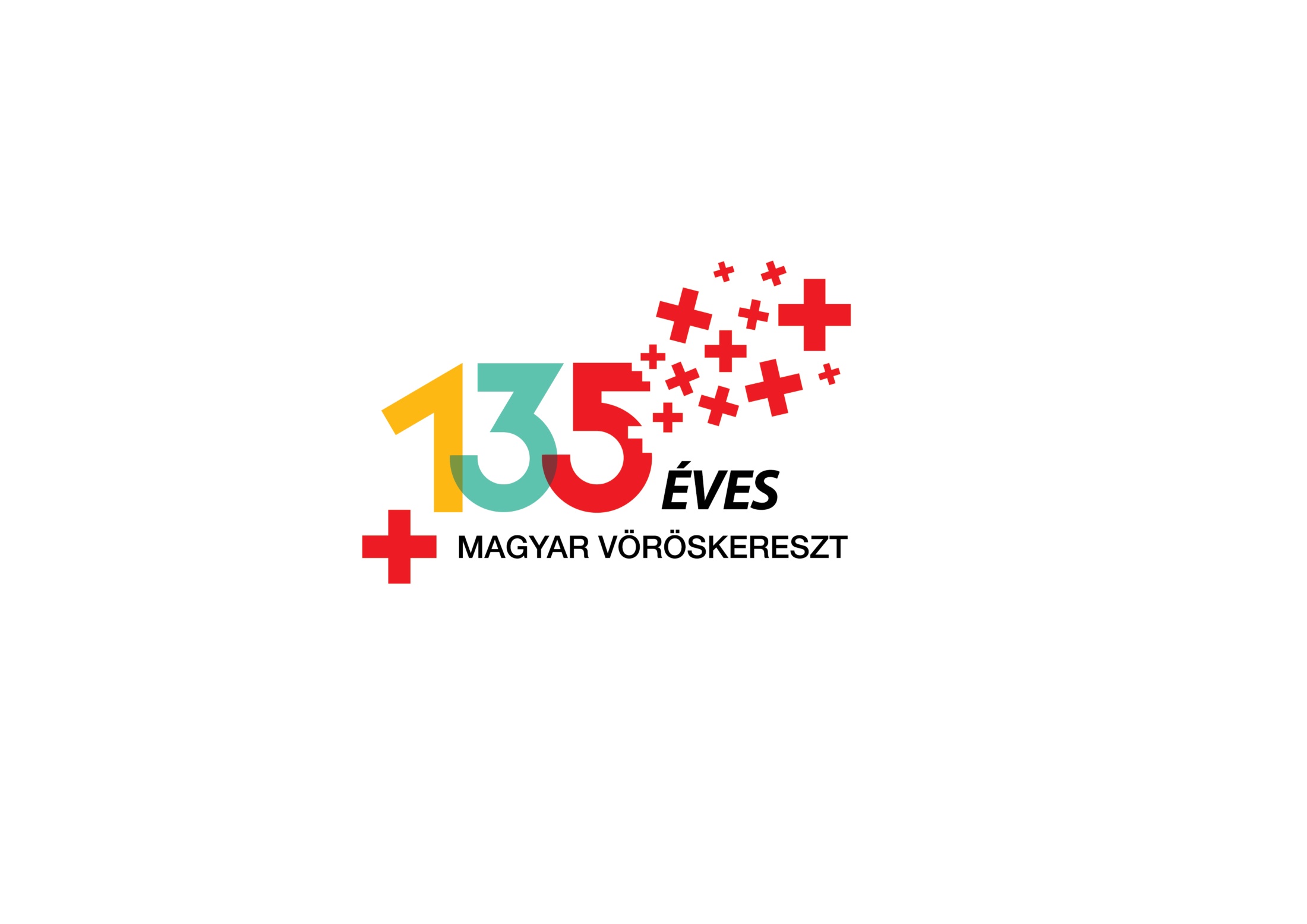 Tevékenységek:
’80-as évek vége, ’90-es évek eleje: fiatalkorúak beilleszkedésére helyeződött a hangsúly (Aszód, Tököl);
társadalmi pártfogók, mint önkéntesek bevonása; Alapítvány a Szabadságvesztésből Szabadultak Társadalmi Beilleszkedésének Támogatására 
   kuratórium munkájában való részvétel;
KEZDETEK
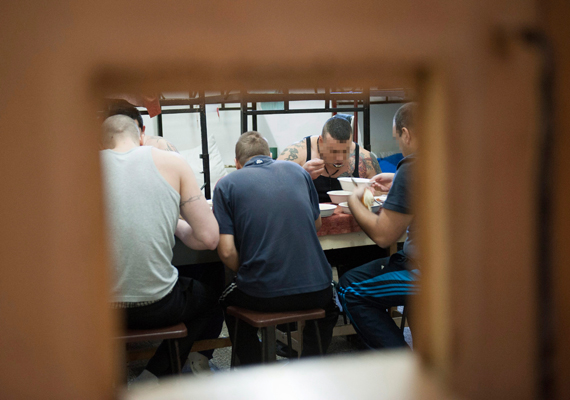 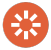 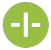 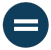 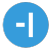 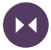 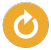 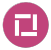 [Speaker Notes: Bács-kiskun meggye: Az Állampusztai Bv-vel egy időben igen szoros volt a kapcsolatunk. Volt megállapodásunk is, melynek értelmében sokat segítettünk egész évben igény szerinti ruhaneművel, illetve Karácsonykor élelmiszercsomaggal. De volt megállapodásunk a Kecskeméti BV intézettel is, hasonló paraméterekkel. Nagyon sikeresek voltak a véradások. A Kalocsai fegyintézetben most is vannak véradások.

Nógrád megye: A Balassagyarmati Fegyház és Börtönben rendszeresek a véradások és a karácsonyi ünnepek. A szabadulóknak ruhaneműkkel és tájékoztatók megtartásával igyekszünk segíteni. A fogvatartottak  pénzgyűjtést szerveztek az árvízi rászorulók részére.]
a Magyar Vöröskereszt az első  civil szervezet, melynek képviselői , munkatársai bemehettek az intézetekbe;
képzések, közös programok megvalósítása (Pest megye, Bács-Kiskun megye intézetekben);
„Az Igazságügyi Minisztériummal és a BvOP-val közösen Bács-Kiskun és Pest megyében 1984-ben programot szerveztünk a bűnelkövetők részére a polgári életbe való újbóli beilleszkedését segítendő céllal. Szervezeteink aktivistái részt vettek az elítéltek számára szervezett programokban, tanfolyamokat vezettek és felvilágosító előadásokat tartottak.” (A Magyar Vöröskereszt Országos Vezetőségének Beszámolója a VI. Kongresszus óta végzett munkáról – 1987. 19. old.)
KEZDETEK
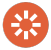 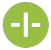 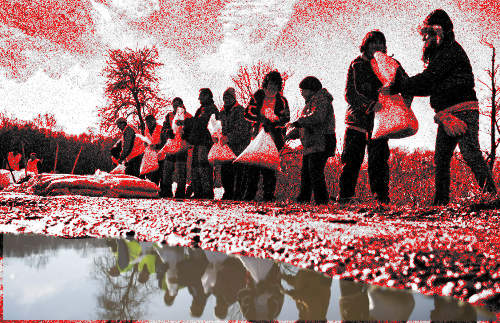 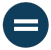 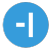 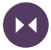 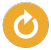 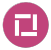 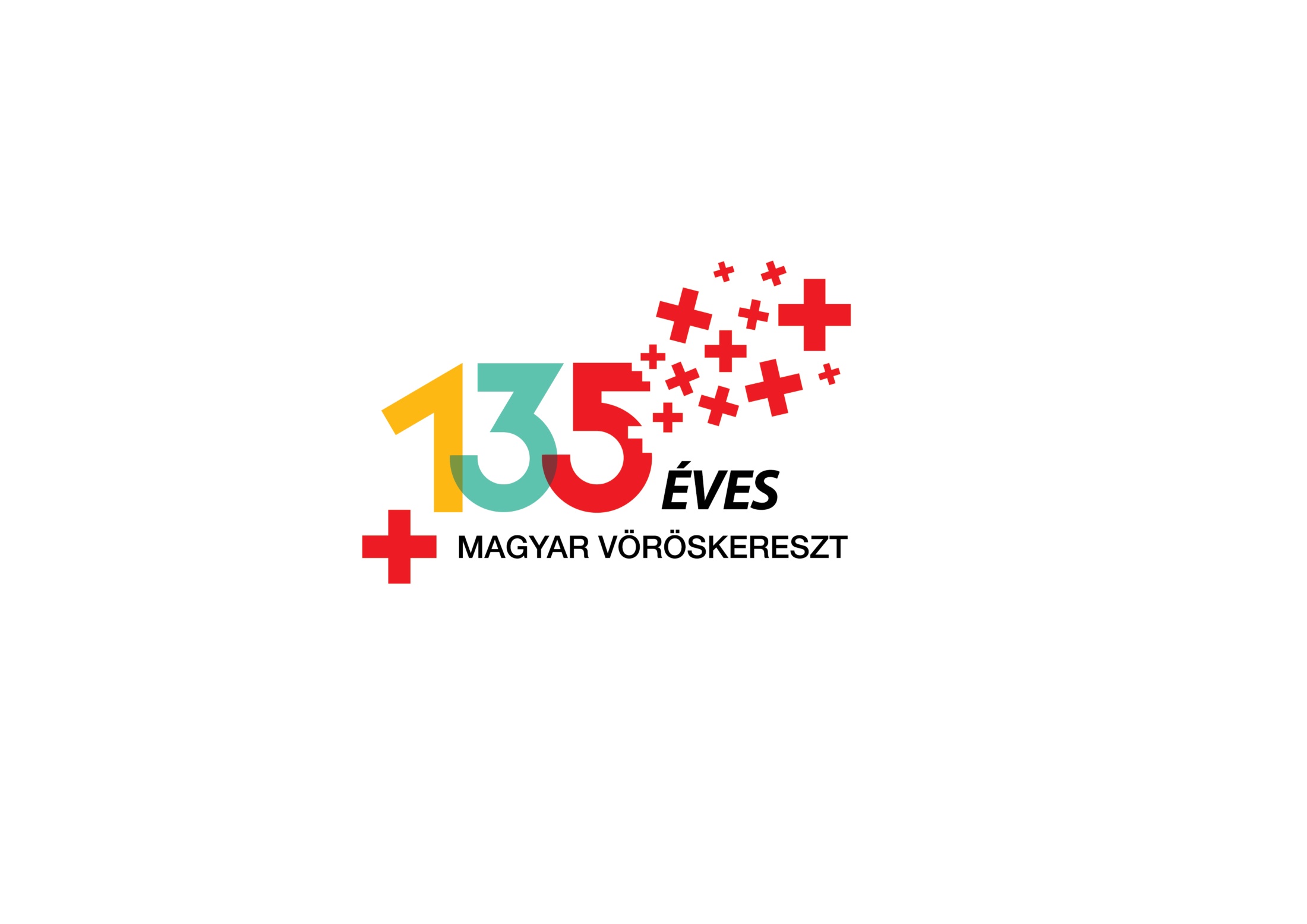 Sokszínű közös programok1990-es évek közepe, vége
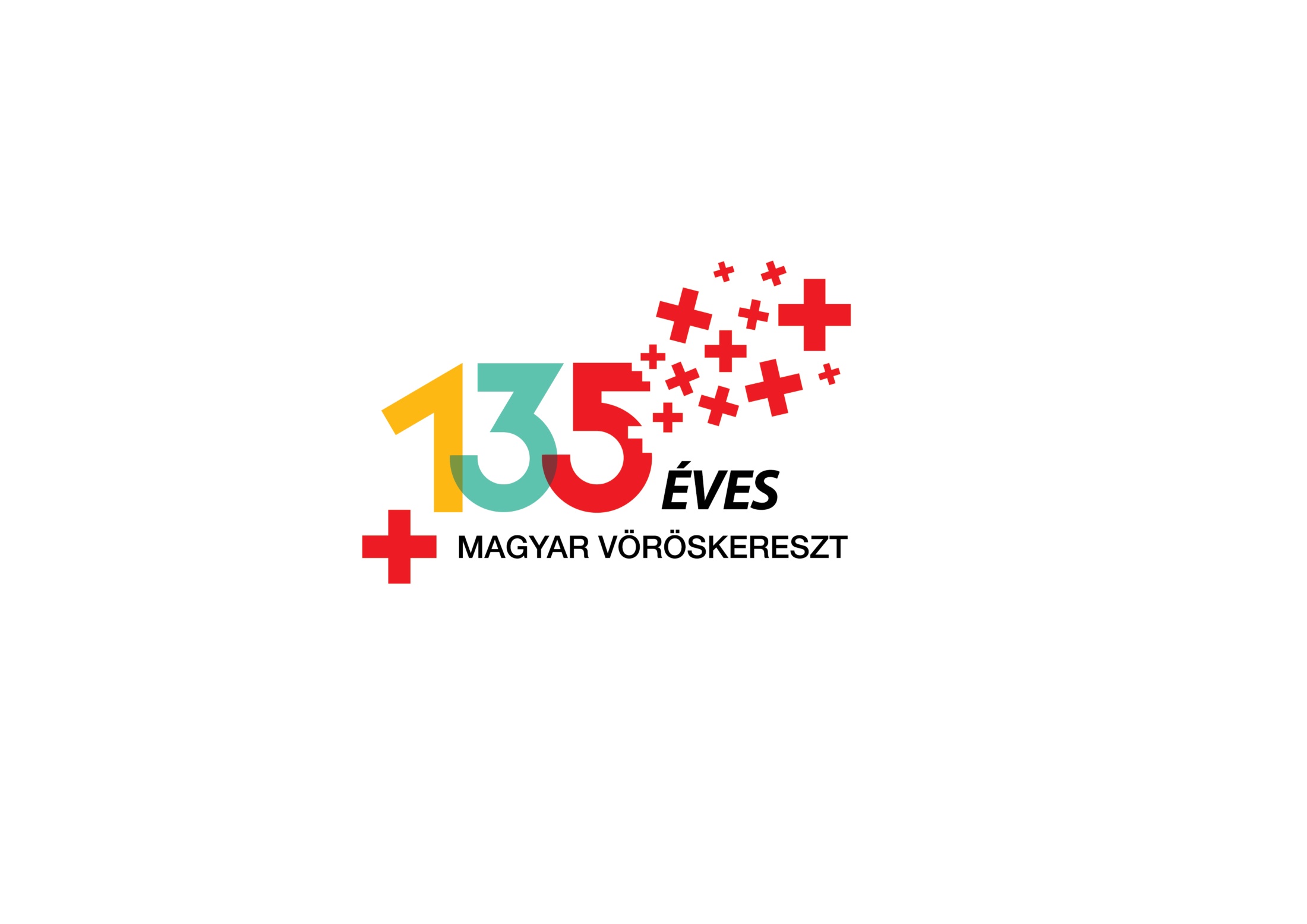 Elsősegélynyújtás, (Bp. Kozma utca)
Csecsemőgondozás, (Markó utca, Kecskemét)
Civil életről beszélgetéssorozat, (Balassagyarmat)
Karácsonyi ünnepségek,
Véradások szervezése- fogvatartottak között is.
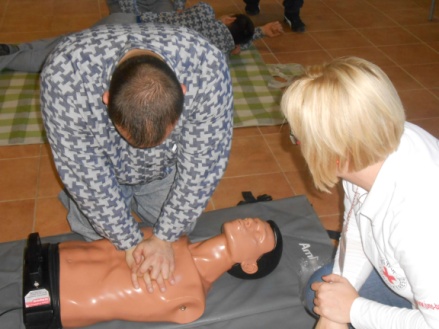 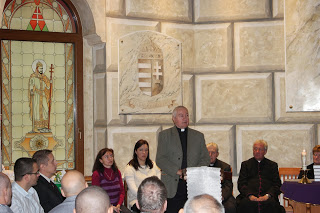 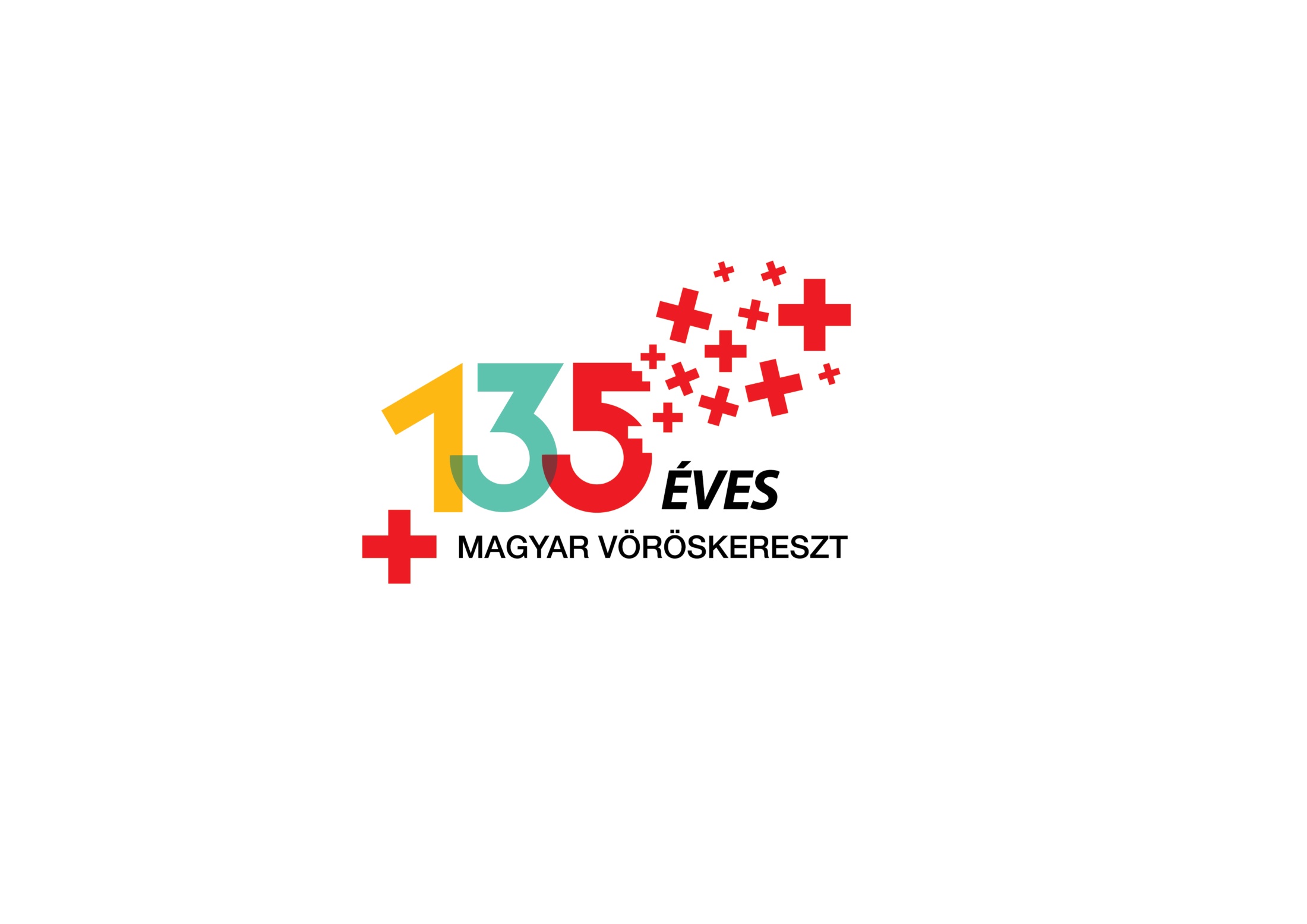 Napjaink: Az együttműködés            formái
Célcsoportok:
Bv dolgozók: közös pályázatok,programok,
                           véradás 
                „Véradóbarát Munkahely” Eger
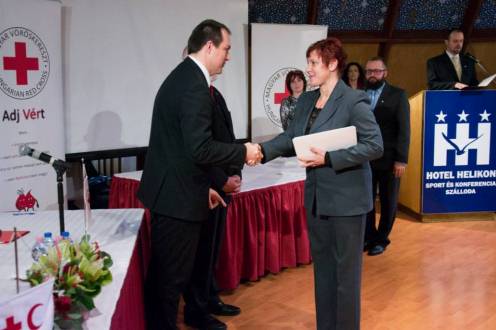 Az együttműködés formái
Elítéltek: közérdekű munka

Fogvatartottak: képzés, (elsősegélynyújtás, csecsemőgondozás)
                                   pszichoszociális segítségnyújtás
                                   látogatás, levelezés,csomagküldés,
                                   közös ünnepek,
                                   kézműves foglalkozások,
                                   adományok,
                                   gyűjtés,
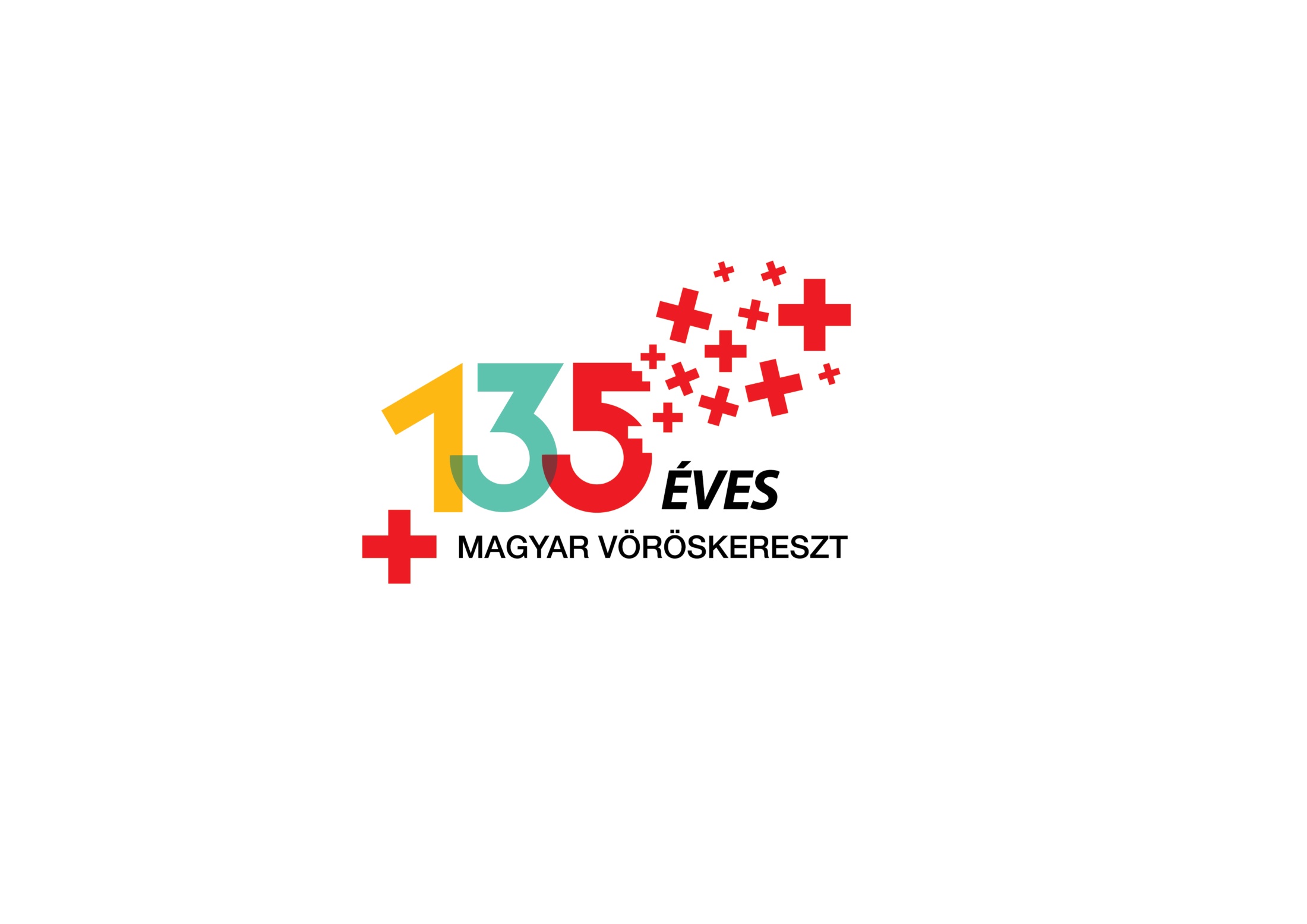 Az együttműködés formái
Szabadulók körében: ruházat, 
                                            élelmiszer, 
                                            utazási költség, 
                                            szállás (hajléktalan ellátás)
                                            munka


A társadalom felé:    szemléletformálás
                                           tájékoztatás,
                                           bizalom építés,
                                           motiválás,
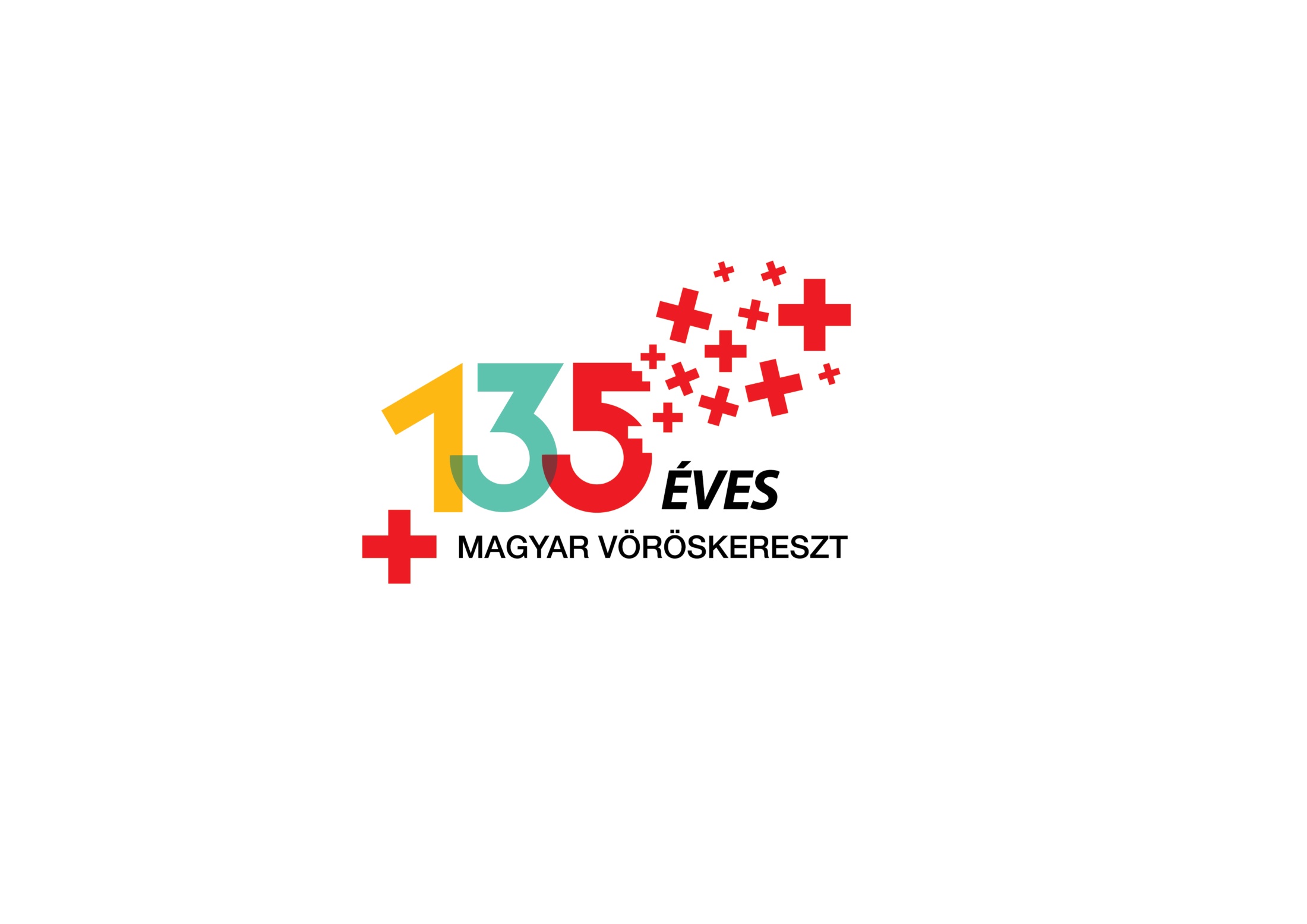 Miért érdemes a civilszervezetekkel együttműködni?
Rugalmasak,
Kezdeményezőek,
Sokféle humánerőforrással rendelkeznek,
Önkéntesek,
Munkatársak,
Együttműködő partnerek,
Támogatók,
Pályázatok, új forrás lehetőségek
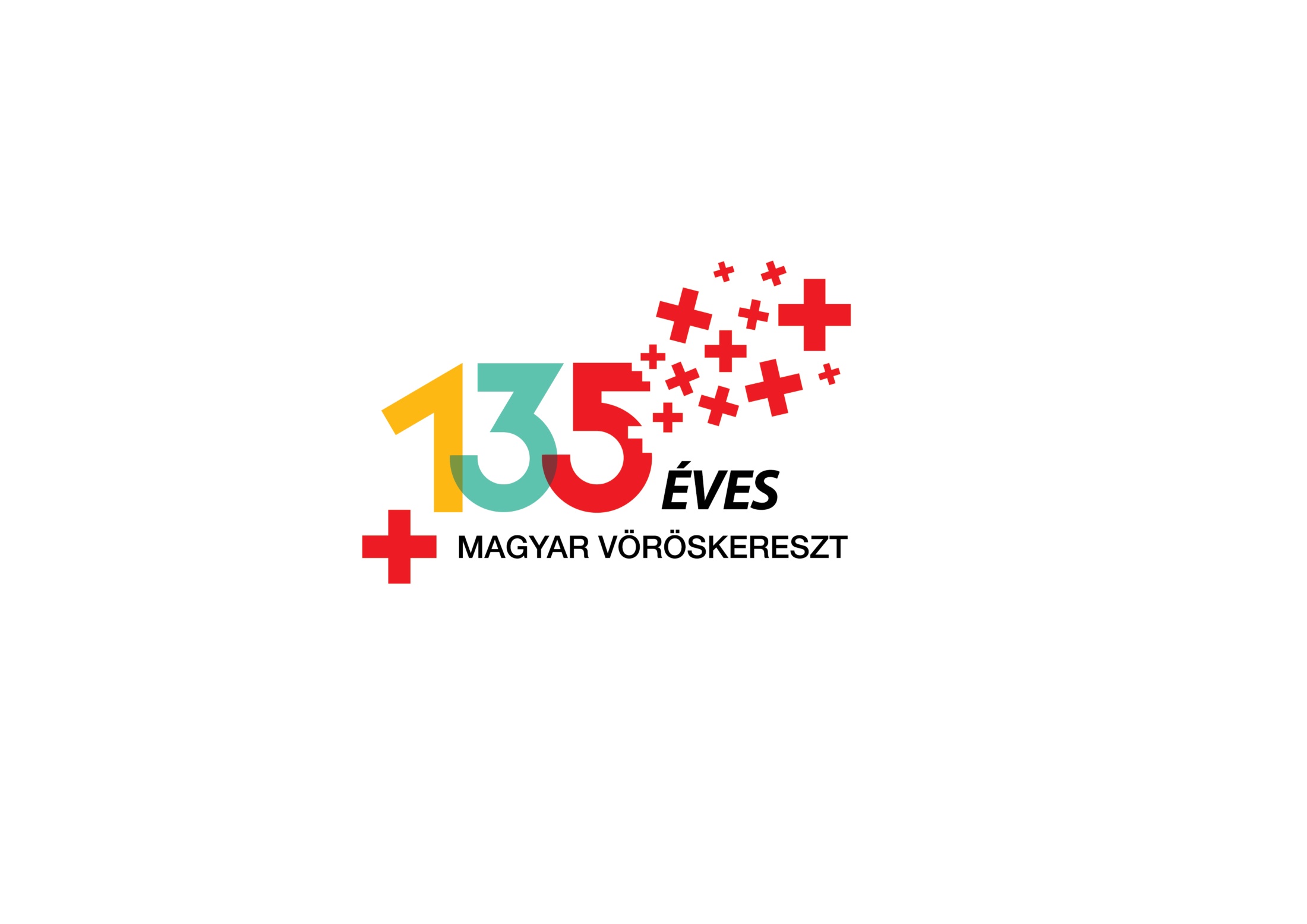 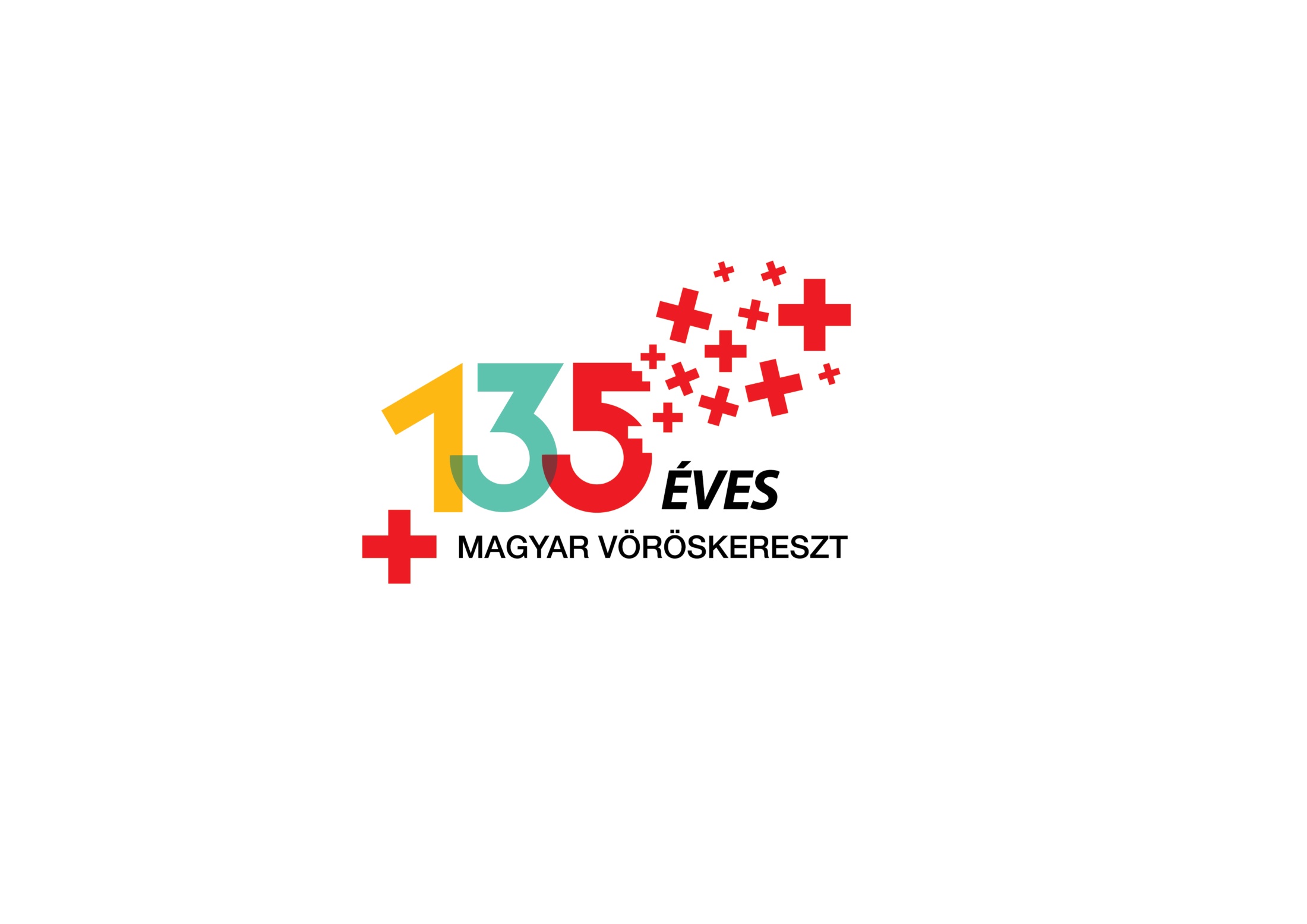 Gyuri bácsi „hagyatéka”
„Tudd meg: szeretni kell, a gúny fintora nélkül, a púpost, a hülyét, a gonoszt, a szegényt, hogy majd Jézus elé dús diadalmi ékül jótetteid terítsd az út szőnyegeként.”                                                                                          /Charles Baudelaire/
Köszönöm a megtisztelő figyelmet!
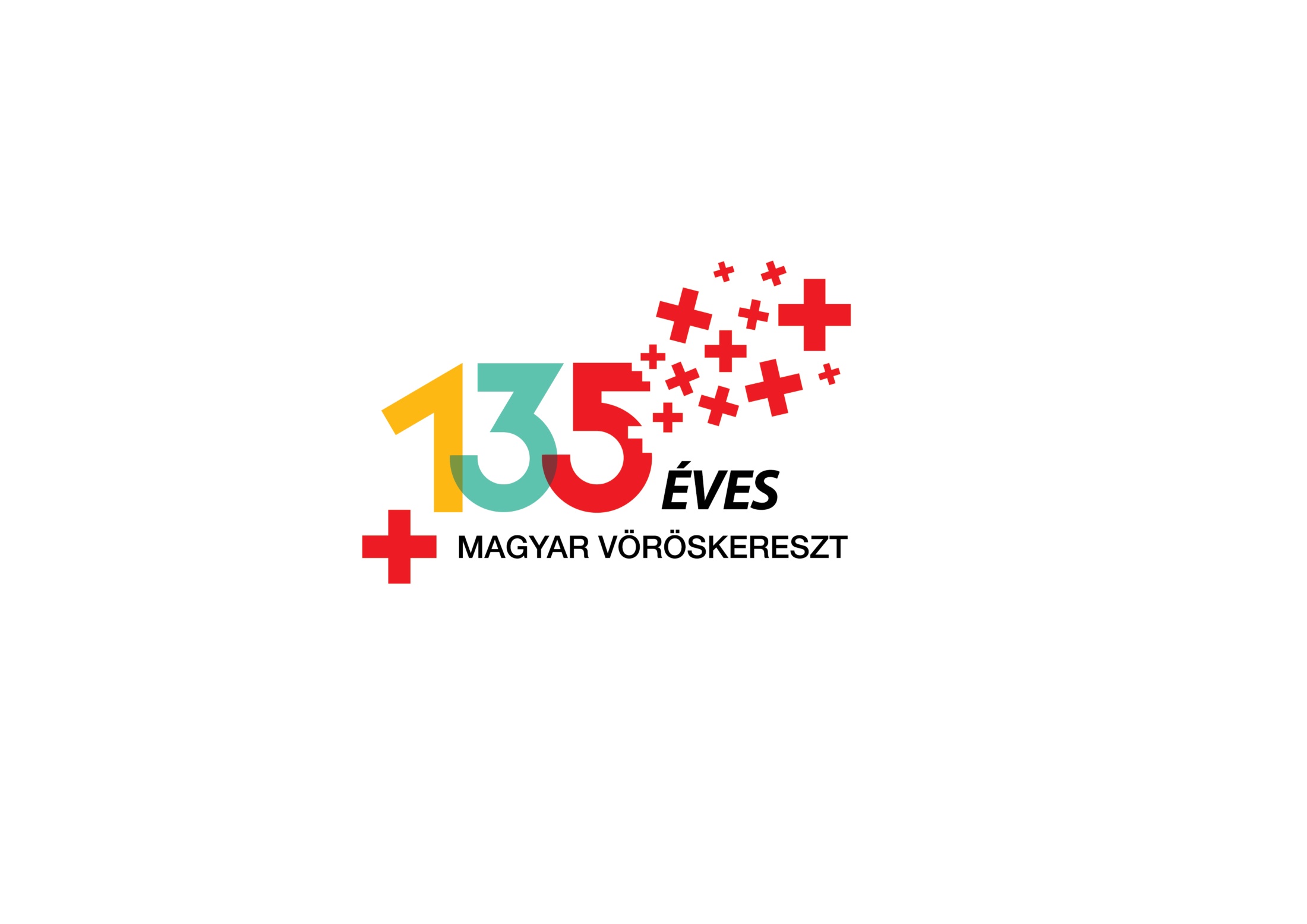